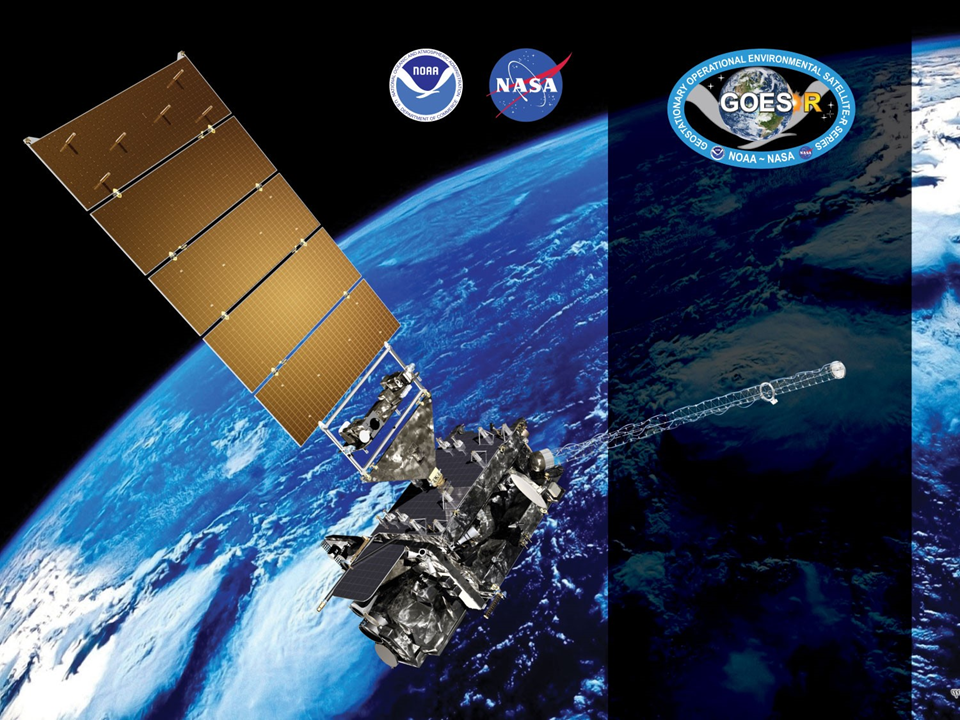 GOES-18 ABI L2+ SSTProvisional PS-PVR
November 21, 2022
GOES-R AWG SST Team 

Alexander Ignatov*, 
Yury Kihai, Victor Pryamitsyn, Irina Gladkova, Alex Semenov, Boris Petrenko, Olafur Jonasson, Frank Johnson 

*NOAA NESDIS STAR,
GST Inc & CCNY
11/21/2022
G18 SST Provisional Review
1
Agenda
Product Overview
Specs/Requirements
NOAA SST Monitoring System
Beta-Review & Path to Provisional
Provisional Maturity Assessment
Conclusion & Path to Fully Validated/Operational
Summary and Recommendations
11/21/2022
G18 SST Provisional Review
2
Baseline Product Overview
Baseline SST Product:
Uses Binary Cloud Mask “Confidently Clear” from Cloud Team as well as individual cloud tests
Additionally Performs SST QC
Employs regression trained against quality controlled in situ data 
Uses 11(8.5µm), 13(10.3µm), 14(11.2), &15(12.3µm) bands
Processes all 10min FD data and aggregates them into 1hr composites
Only L2 baseline product is available (no gridded L3 produced)
Open ocean only (no internal water)
No downstream products affected by SST
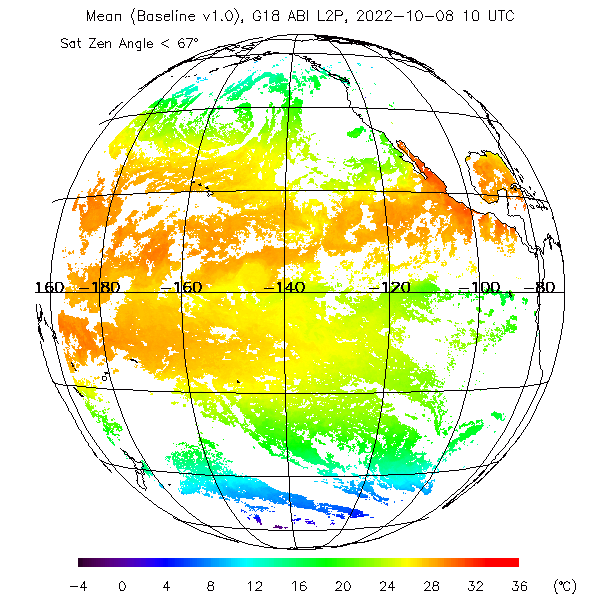 Example 1hr composite SST FD Image
on 08 October 2022 @10UTC
11/21/2022
G18 SST Provisional Review
3
GOES-R SST Specs
(*) Ocean. Quantitative for LZA<=67º; Qualitative at LZA>67º
(1) Accuracy = ‘Global’ (Full Disk) Bias of (Sat - in situ SST)
(2) Precision = ‘Global’ (FD) Standard Deviation of (Sat - in situ SST)
The F&PS/MRD specs for ABI SST are more liberal & inconsistent with LEO AVHRR/MODIS/VIIRS and GEO AHI/FCI. They may not meet requirements, needs, and expectations of many users
This review evaluates baseline G18 SST vs GOES-R F&PS specs
11/21/2022
G18 SST Provisional Review
4
Compliance with requirements is assessed using the 
NOAA SST Monitoring System
11/21/2022
G18 SST Provisional Review
5
NOAA SST Monitoring
Visualization of validation against QC’ed in situ data from iQuam and comparisons with global Level 4 (L4) fields, such as Canadian Meteorological Center (CMC) and UKMO OSTIA in the NOAA SST Quality Monitor (SQUAM; www.star.nesdis.noaa.gov/sod/sst/squam/; Dash et al., 2010)
QC’ed in situ SSTs come from NOAA in situ SST Quality Monitor (iQuam; www.star.nesdis.noaa.gov/sod/sst/iquam/; Xu, Ignatov, 2014)
Monitoring of Brightness Temperatures input in ACSPO SST Retrievals (MICROS; www.star.nesdis.noaa.gov/sod/sst/micros/; Liang et al, 2016) 
Visualization of regional imagery in the ACSPO Regional Monitor for SST (ARMS; www.star.nesdis.noaa.gov/sod/sst/arms/; Ding et al, 2017) 
The four SST validation subsystems are fully established, documented & well utilized by the SST community (e.g., Group for High Resolution SST, GHRSST)
Consistent QC/Val methodologies applied to various in situ & satellite SSTs, produced by NOAA (from JPSS, POES, Metop-FG/SG, H08/09, GOES-R) & partners, to facilitate selection of best fit-for-purpose product to meet users’ needs
11/21/2022
G18 SST Provisional Review
6
SST Quality Monitor
(SQUAM)
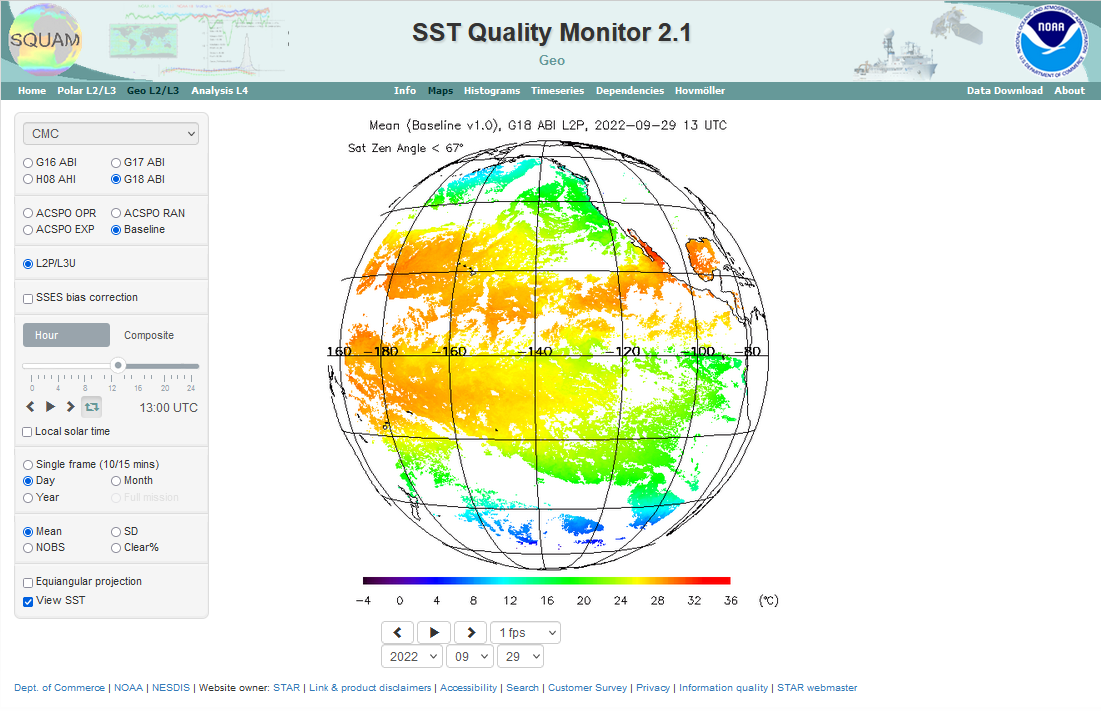 SQUAM monitors NOAA & partners SSTs in full retrieval domains (global for LEO, FD for GEO), vs in situ and L4 analyses
Monitoring of Baseline SST product was excluded from SQUAM, due to planned transition to enterprise ACSPO products
Analyses presented in this review were made for baseline SST produced by GOES-R GS my manual ingest in SQUAM
www.star.nesdis.noaa.gov/sod/sst/squam/
11/21/2022
G18 SST Provisional Review
7
In situ SST Quality Monitor (iQuam)
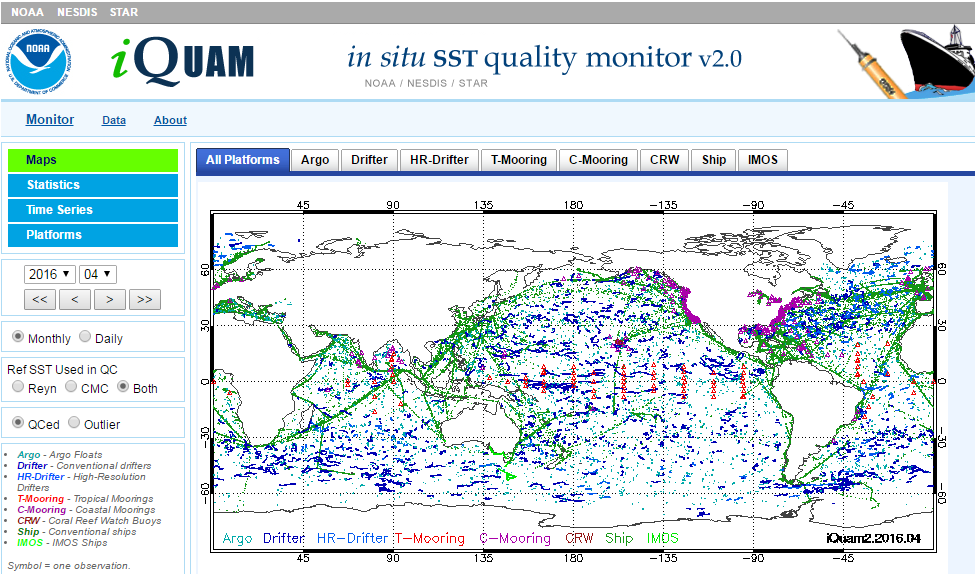 www.star.nesdis.noaa.gov/sod/sst/iquam/
iQuam applies uniform QC to in situ SSTs (drifters, moorings, Argo, ships) & serves to users
11/21/2022
G18 SST Provisional Review
8
ACSPO Regional Monitor for SST (ARMS)
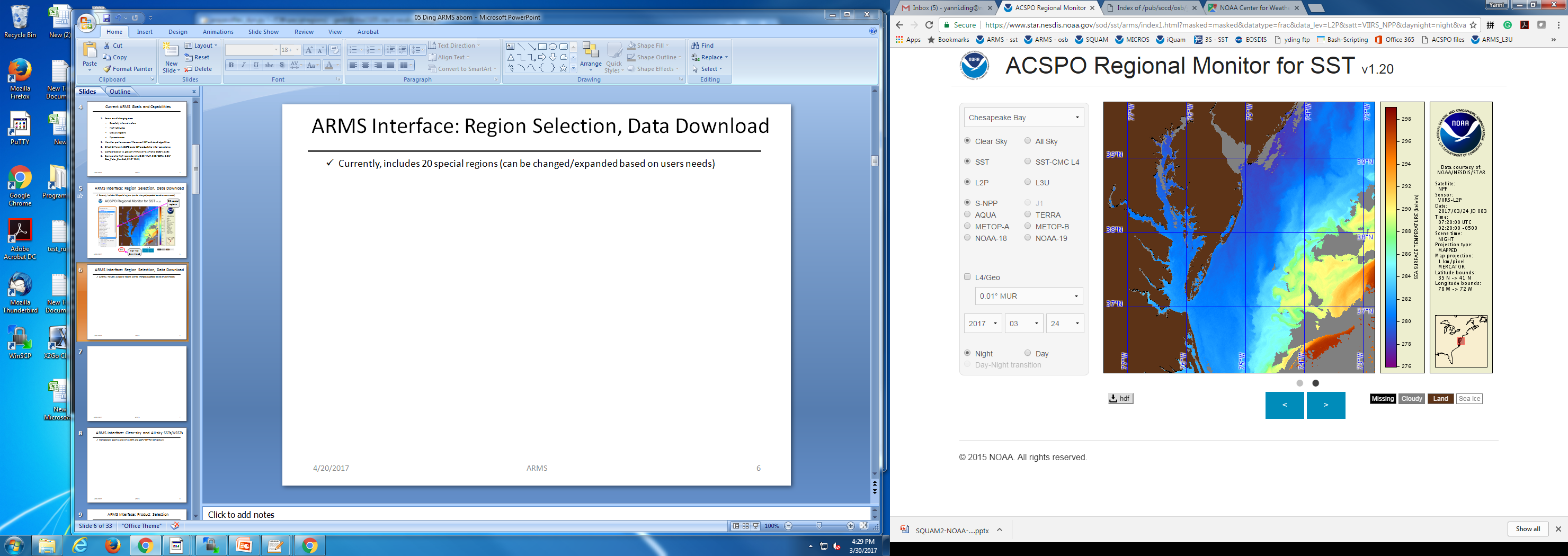 www.star.nesdis.noaa.gov/sod/sst/arms/
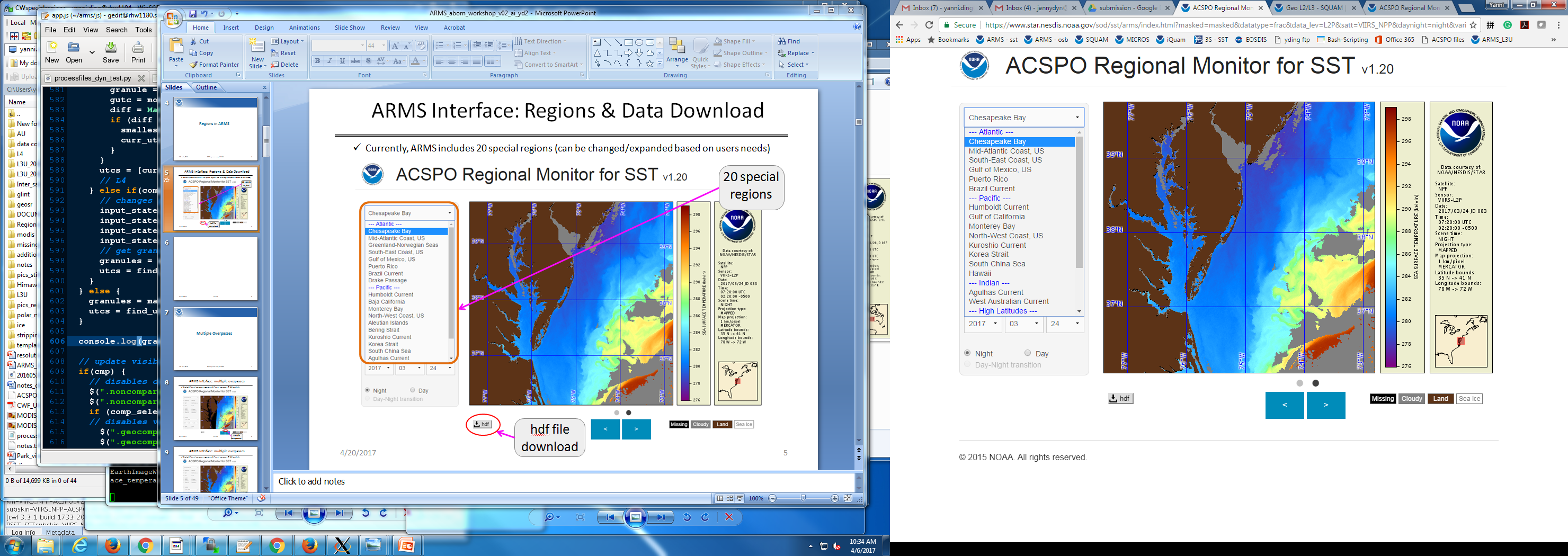 27 regions
ARMS monitors imagery & mask for several L2/3/4 enterprise SST & checks them for cross-consistency. (ARMS does not monitor baseline SST and not used in this review.)
11/21/2022
G18 SST Provisional Review
9
Summary of Beta Status
in May 2022 & Path to Provisional
11/21/2022
G18 SST Provisional Review
10
Beta Status (May 2022)
End State (Fully achieved at the time of β-review)
Product made available to users to gain familiarity with data formats & parameters
Product may still contain significant errors
Product is not optimized for operational use
Summary of β-findings & Path to Provisional
The product may contain significant errors and may not meet GOES-R specs
Out of 5 major issues (identified at the time of G16 beta review in May’2017), 2 remain fixed only partially
Next slide summarizes the issues and their status
11/21/2022
G18 SST Provisional Review
11
No G18-specific WRs/ADRs were required and/or issued
WRs/ADRs submitted for G16 (still valid for G18)
11/21/2022
G18 SST Provisional Review
12
[Speaker Notes: PRO Fills this In]
G18 Provisional 
Maturity Assessment
11/21/2022
G18 SST Provisional Review
13
Definition of Provisional
From SST RIMP
Activities
VAL and QA ongoing. General research community encouraged to participate
Severe algorithm anomalies identified & under analyses. Solution to anomalies are in development/testing
Incremental product improvements may still be occurring
Users engaged in the customer forums. Users’ feedback is assessed

End State 
Product performance demonstrated through analysis of a large, but still (seasonally, regionally, etc.) limited, number of independent measurements
Analyses are sufficient for limited qualitative determination of product fitness-for-purpose
Documentation of product performance exists & includes remediation strategies for all anomalies & weaknesses
Analyses are sufficient to communicate product performance to users relative to expectations
Product is ready for test operational use / comprehensive Cal/Val / optimization
11/21/2022
G18 SST Provisional Review
14
Specific Objectives
of SST Provisional Review
Assess Accuracy & Precision of the SST product over a large/wide range of representative conditions, which may still be limited seasonally
SST meets its documented requirements (±3.1K mean bias, and 1K RMS wrt. in situ data) for view zenith angles ≤67º
Remediation strategies are in place for known issues
Product is ready for evaluation for potential operational use and for potential use in scientific publications
11/21/2022
G18 SST Provisional Review
15
PLPT Events: Provisional Maturity
SST RIMP Version 2.0, 410-R-RIMP-0342, 9/28/21
Provisional
11/21/2022
G18 SST Provisional Review
16
16
Accuracy
(Mean Bias wrt. in situ SSTs)
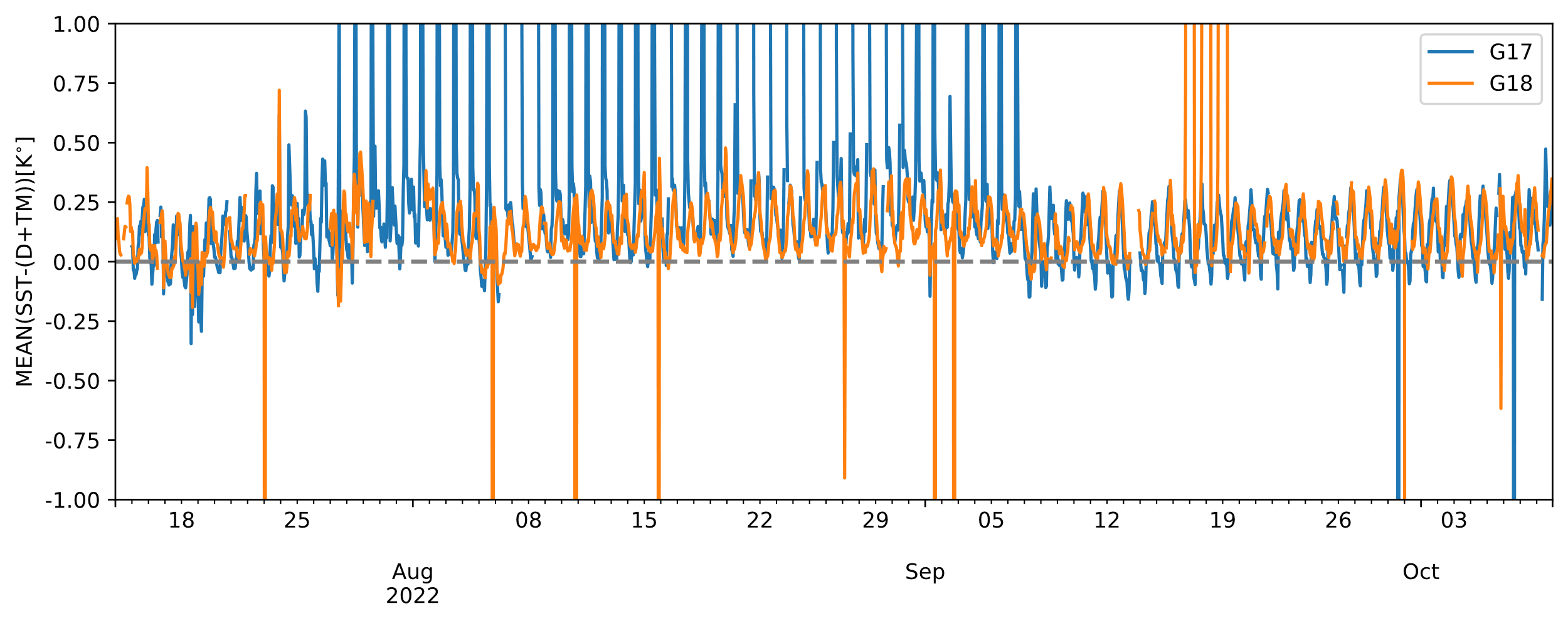 G17 subject to LHP issues
G18 product is more stable
Each data point  = 1hr FD statistic  (1.5-3 thousand match-ups)
G17 is subject to LHP issues, during some ‘bad’ periods
G18 is more stable in time (as expected)
Overall, both are within the ±3.1K MRD/F&MPS accuracy spec
Occasionally, both G17 and G18 products show ‘outliers’ (discussed later)
11/21/2022
G18 SST Provisional Review
17
Precision
(RMSD wrt. in situ SSTs)
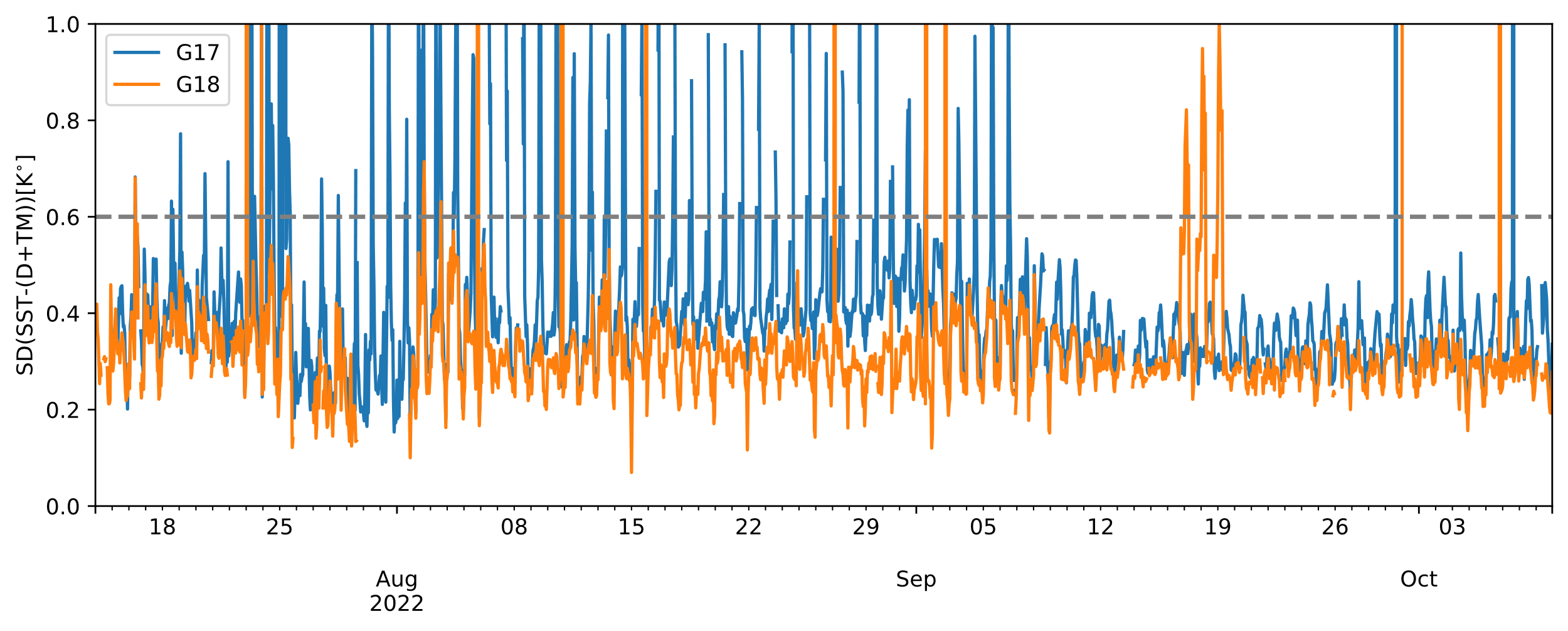 G17 subject to LHP issues
G18 product is more precise & stable in time
G17 is subject to LHP issues, during its ‘bad’ periods (expected)
G18 is generally more precise (smaller SD) & more stable in time (expected)
Overall, both are within the 1K MRD/F&MPS precision spec
Occasionally, both G17 and G18 products show ‘outliers’ (discussed later)
11/21/2022
G18 SST Provisional Review
18
Typical (Good) Example:
G18 vs G17 FD Imagery
(01 Oct 2022 @15UTC)
11/21/2022
G18 SST Provisional Review
19
Typical G18 Baseline SST Product
G18 SST on 1 Oct 2022 @15UTC
G18 – CMC L4 SST on 1 Oct 2022 @15UTC
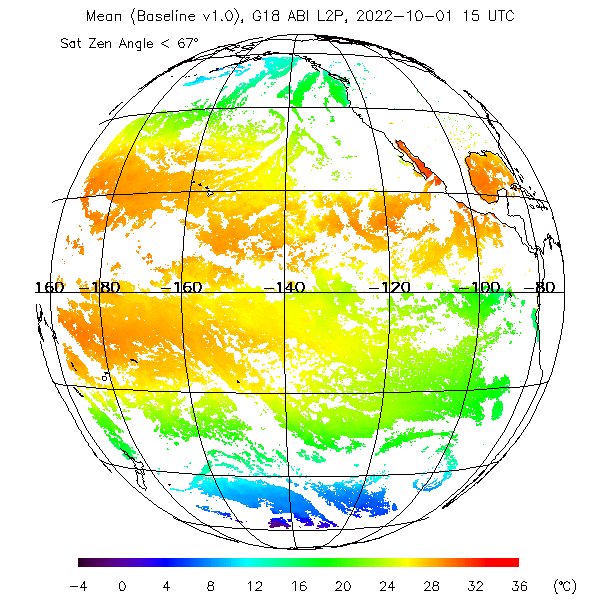 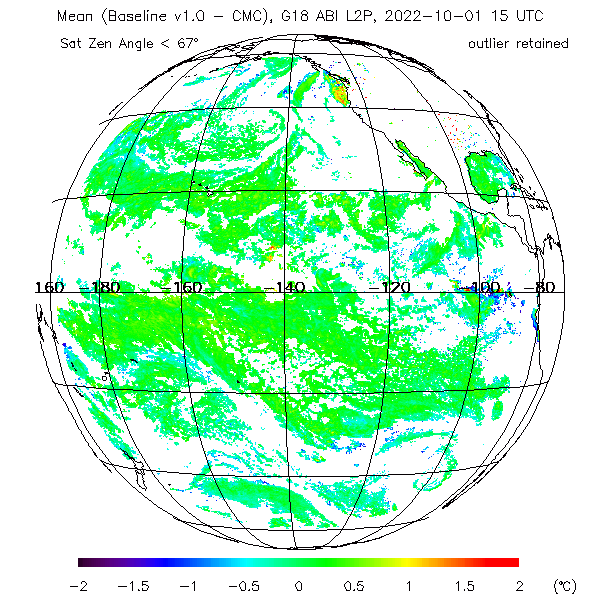 G18 SST shows typical SST distribution in the FD retrieval domain
Deviation from first-guess Level 4 CMC SST (Canadian Met Centre, one of the best gap-free analyses) is ~0K. Comparison w/L4 gives at-glance performance (e.g., shows cloud leakages)
11/21/2022
G18 SST Provisional Review
20
Corresponding G17 SST Product
G17 SST on 1 Oct 2022 @15UTC
G17-L4 SST on 1 Oct 2022 @15UTC
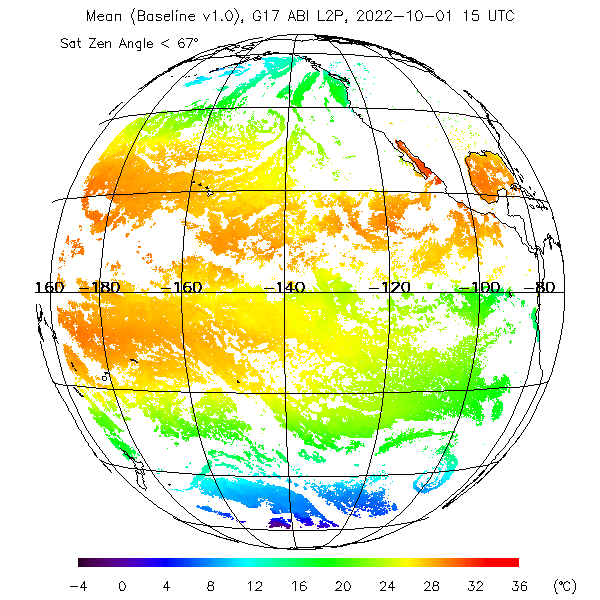 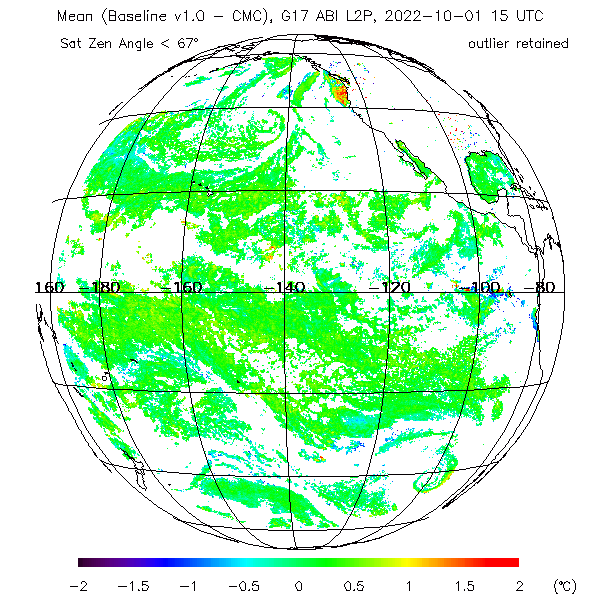 G17 SST is consistent with G18
Deviations from first-guess L4 SST are also very comparable between G17/18
11/21/2022
G18 SST Provisional Review
21
G17/18 Histograms of SST-L4 CMC
G18-L4 SST on 1 Oct 2022 @15UTC
G17-L4 SST on 1 Oct 2022 @15UTC
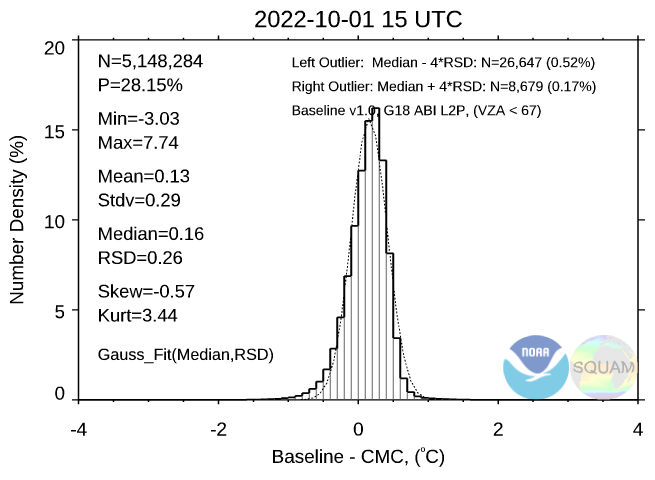 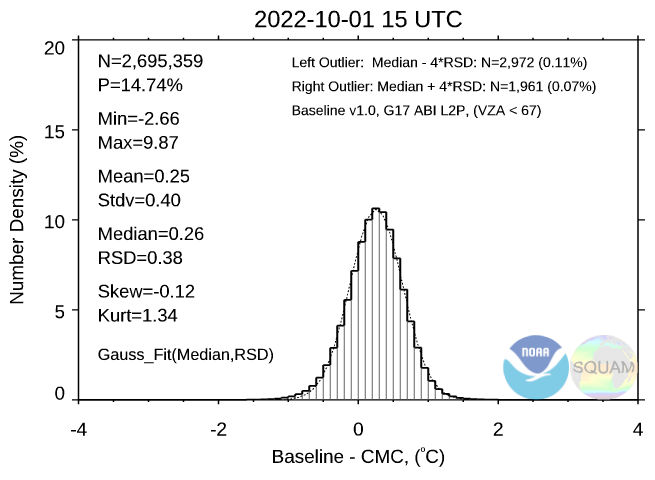 Coverage for G18 SST is often improved over G17 (expected, due to LHP issue)
Mean bias & SD for G18 are smaller than for G17 (expected; due to LHP issue)
11/21/2022
G18 SST Provisional Review
22
G17/18 Histograms of SST - in situ
G18-L4 SST on 1 Oct 2022 @15UTC
G17-L4 SST on 1 Oct 2022 @15UTC
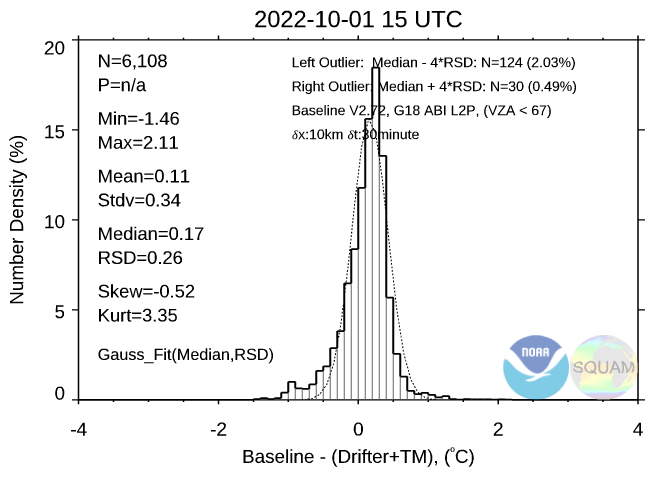 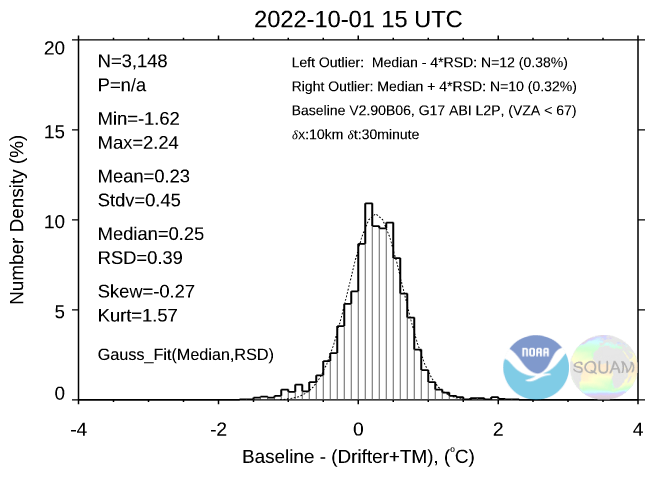 Number of matchups for G18 SST is ×2 compared to G17 (consistent w/L4)
Mean bias & SD for G18 are improved over G17 (again, consistent w/L4)
11/21/2022
G18 SST Provisional Review
23
Atypical (Bad) Example:
G18 vs G17 FD Imagery
(30 Sep 2022 @01UTC)
11/21/2022
G18 SST Provisional Review
24
Atypical G18 Baseline SST Product
G18 SST on 30 Sep 2022 @01UTC
G18-L4 SST on 30 Sep 2022 @01UTC
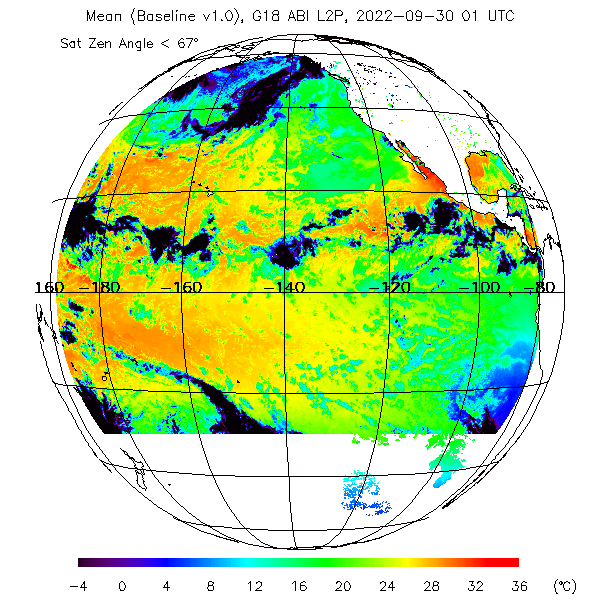 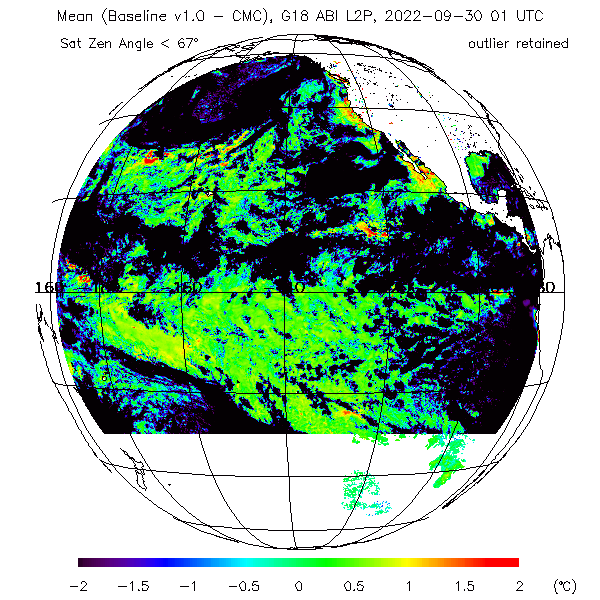 G18 SST shows large anomalies with negative SST. Lower part of FD truncated
Deviation from first-guess L4 SST confirms these anomalies seen in SST
11/21/2022
G18 SST Provisional Review
25
Corresponding G17 SST Product
G17 SST on 30 Sep 2022 @01UTC
G17-L4 SST on 30 Sep 2022 @01UTC
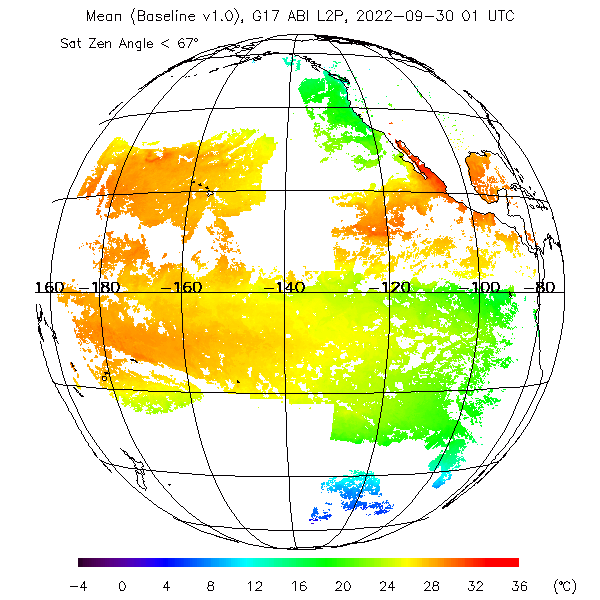 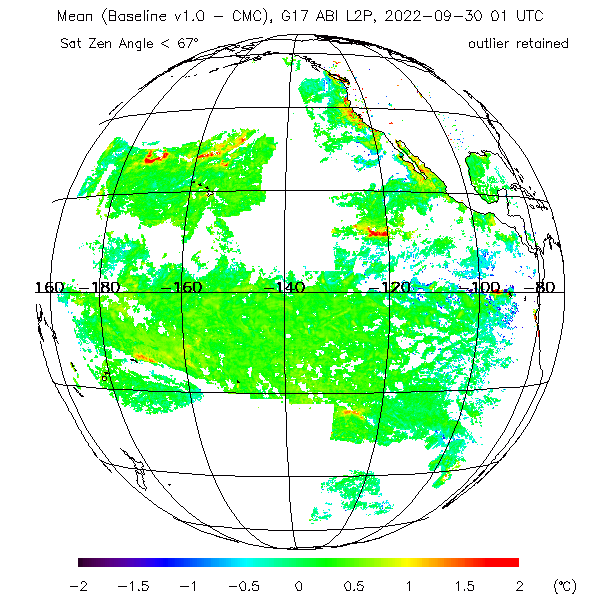 G17 SST also shows blocky/incomplete structure (similar to G18)
SST in this incomplete domain appears reasonable (no negative anomalies)
11/21/2022
G18 SST Provisional Review
26
G17/18 Histograms of SST-L4 CMC
G18-L4 SST on 30 Sep 2022 @01UTC
G17-L4 SST on 30 Sep 2022 @01UTC
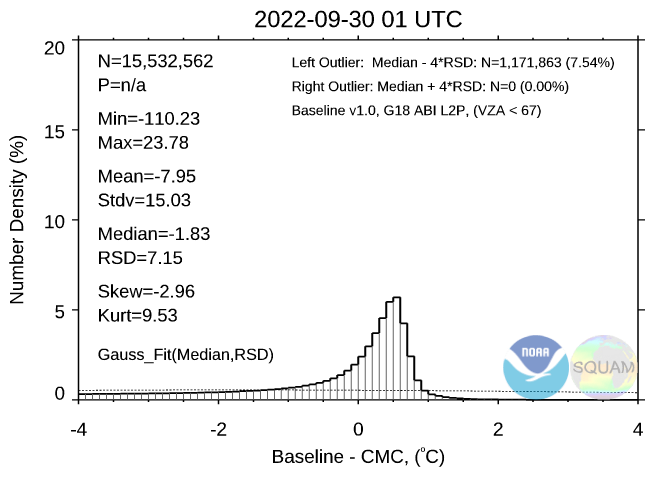 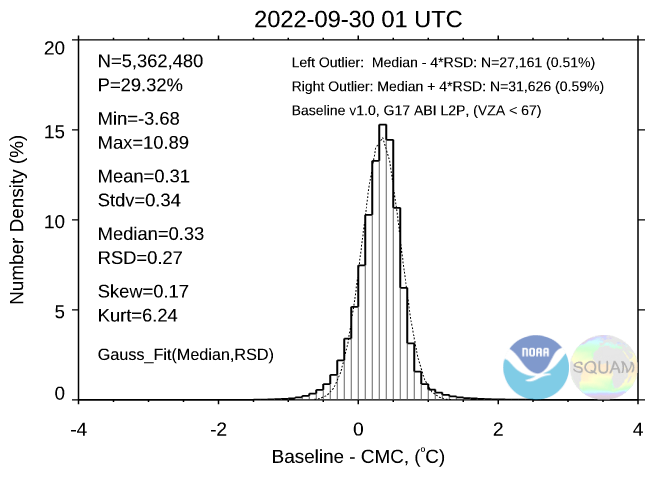 G18 performance statistics are strongly degraded (explains outliers in time series)
For G17, performance statistics in this particular case are reasonable & within specs
11/21/2022
G18 SST Provisional Review
27
G17/18 Histograms of SST-in situ
G18-L4 SST on 30 Sep 2022 @01UTC
G17-L4 SST on 30 Sep 2022 @01UTC
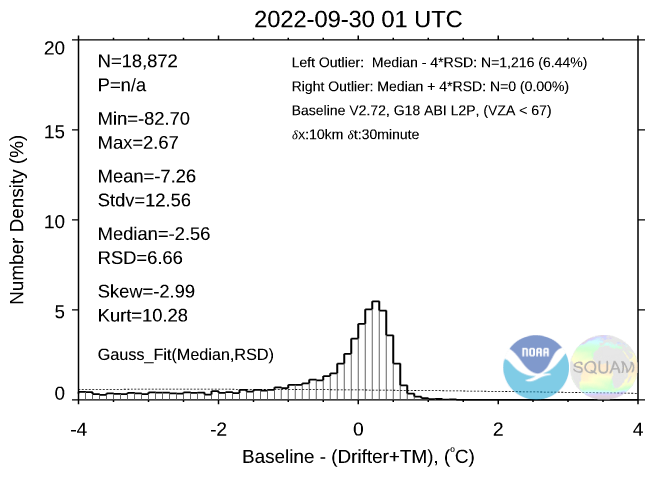 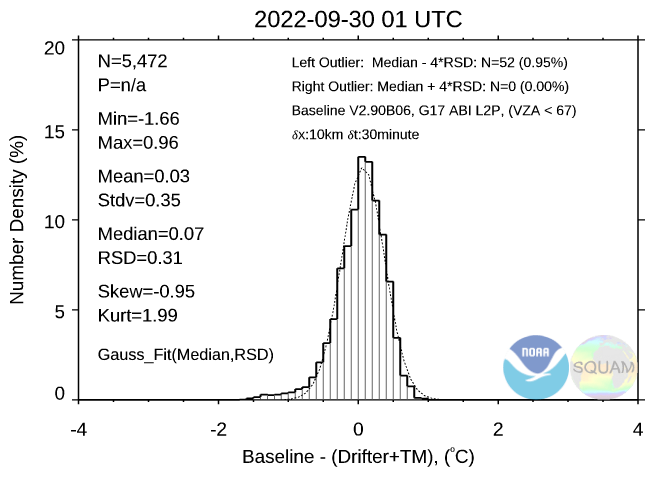 G18 in situ VAL statistics are strongly degraded, explaining outliers in time series
For G17, performance statistics, in this particular case, are reasonable & within specs
11/21/2022
G18 SST Provisional Review
28
G16 Beta (May’2017) and Provisional (Mar’2018) Reviews have shown similar anomalies due to coding implementation issues. Those were documented in WR3207 ‘Incorrect DQFs’ and ADR269/WR4214 ‘Anomalies in SST product’.

PRO Team was aware of both technical issues and worked on fixes in 2017-2018.
11/21/2022
G18 SST Provisional Review
29
From G16 Beta Review (May’2017)
min (G16 L2 – CMC L4) SST
Only SST pixels with QF = “Very Good”  are monitored in SQUAM
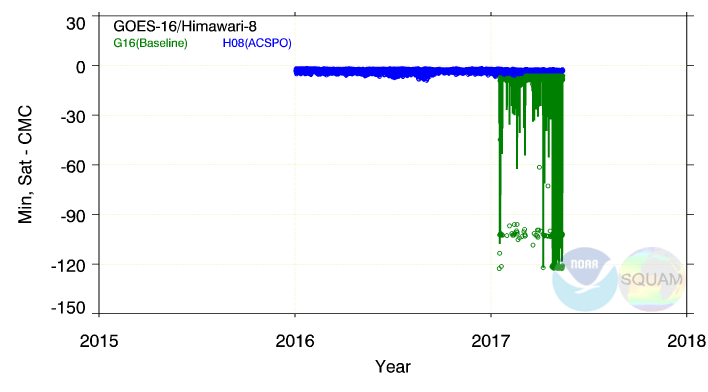 Image on 2017-02-11T20:51 corresponding to these minima is shown on the next slide
Some pixels (marked as “very good”) report SST ~100K colder than CMC L4 or in situ SST. ADR269/WR4214 ‘Anomalies in SST product’.
11/21/2022
G18 SST Provisional Review
30
From G16 Beta Review (May’2017)
Very cold SST marked as “best quality”
11 February 2017, 20:51 UTC
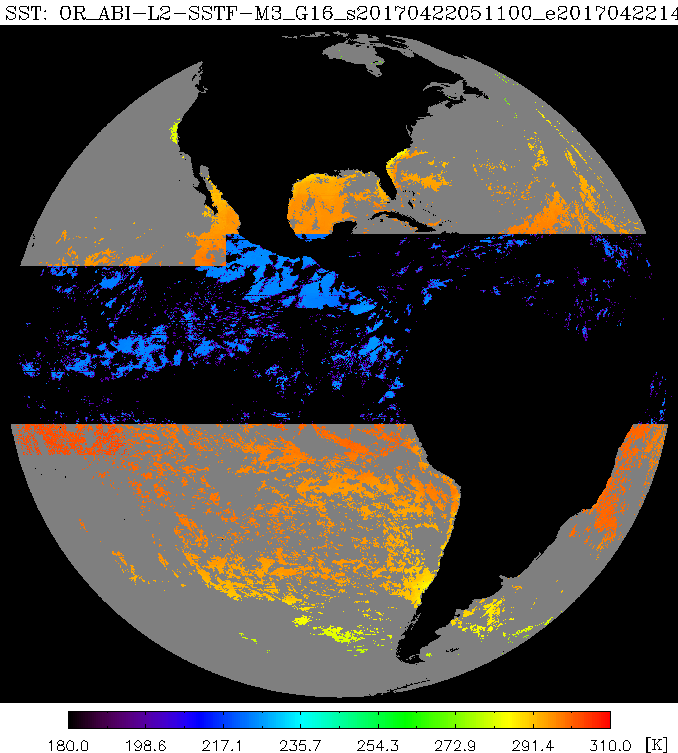 SST s with “Very Good” QF may be 
colder than background SST by 100 K
The source of such anomalies is unknown to STAR. Tickets submitted to PRO: WR3207 ‘Incorrect DQFs’ and ADR269/ WR4214 ‘Anomalies in SST product’
11/21/2022
G18 SST Provisional Review
31
From G16 Provisional Review (Mar’2018)
min (G16 L2 – CMC L4) SST
Only SST pixels with QF = “Very Good”  are monitored in SQUAM
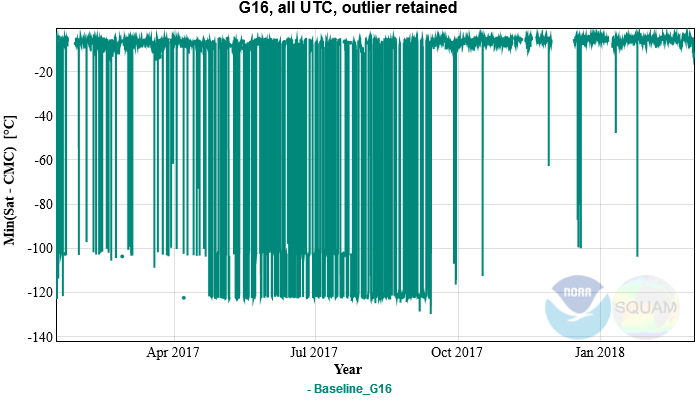 The problem was first reported with G16 in Mar’2017 under ADR269
“Black-outs” occurred almost every single day up until Sep’2017
The outages have reduced in Sep’2017, but still occur occasionally
11/21/2022
G18 SST Provisional Review
32
From G16 Provisional Review (Mar’2018)
Most recent occurrence on 23 Feb 2018
OR_ABI-L2-SSTF-M3_G16_s20180541700396_e20180541756160_c20180541800261.nc
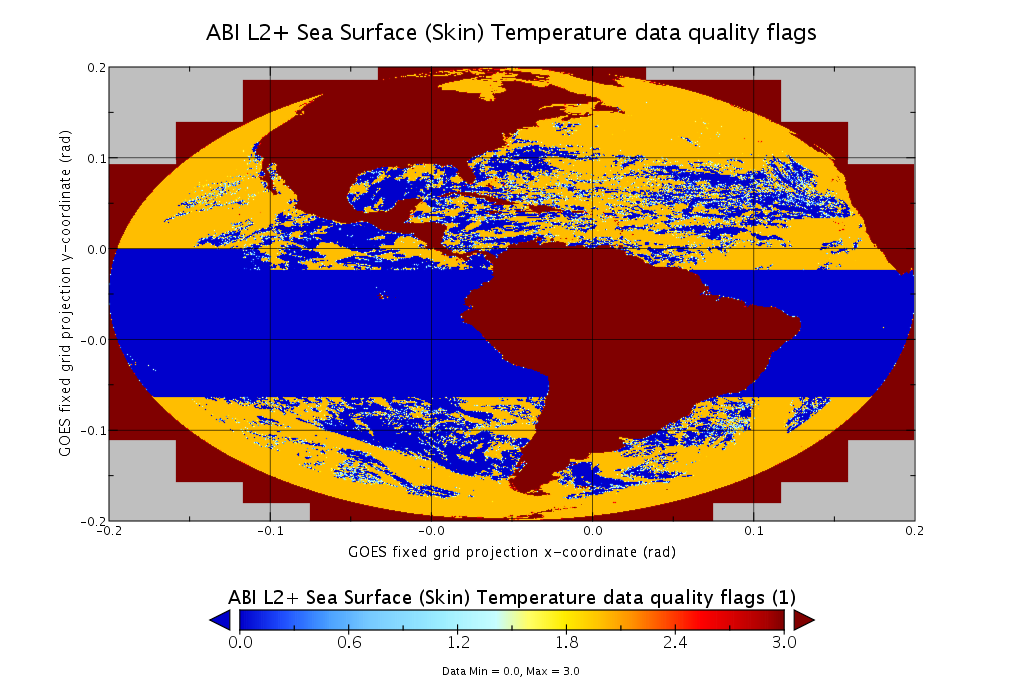 Latest WR3207 ‘Incorrect DQFs’ and ADR269/ WR4214 ‘Anomalies in SST product’. 
Also, incorrect time_bounds = 9.969209968386869E36 (ADR 509)
11/21/2022
G18 SST Provisional Review
33
Path to G18 Full Maturity
11/21/2022
G18 SST Provisional Review
34
Path to Full Maturity
Implement NOAA Enterprise Algorithm – Advanced Clear-Sky Processor for Ocean (ACSPO). This will provide users with artifact-free, best fit-for-purpose products, and satisfy their needs & expectations
Keep conducting the same PLPTs & improving product
Create match-ups w/high-quality L4 analyses and in situ data & display in SQUAM, to guide products improvements 
Adjust algorithms, as needed (recalculate SST coefficients, tweak parameters in SST QC, etc)
Work with NOAA, National and International (GHRSST) users & partners, solicit feedback, and improve product
Work towards product easy access and archival
11/21/2022
G18 SST Provisional Review
35
[Speaker Notes: can add as many slides as needed. Large importance]
ACSPO is not subject to the anomalies present in G18 baseline product
G18 ACSPO SST on 30 Sep 2022 @01UTC
G18 Baseline SST on 30 Sep 2022 @01UTC
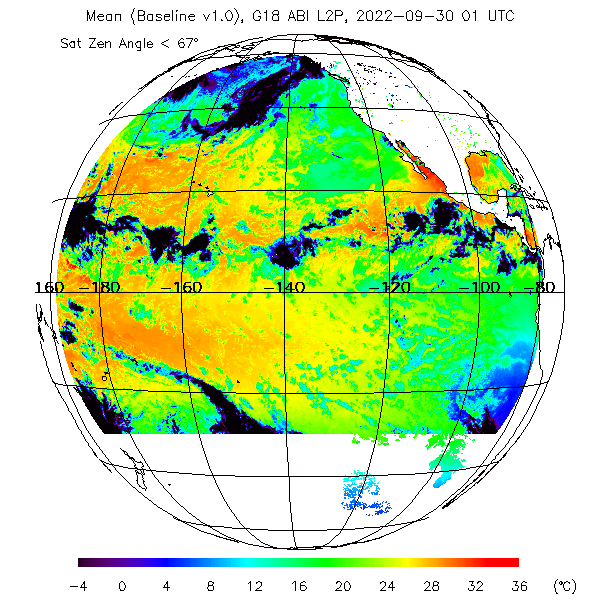 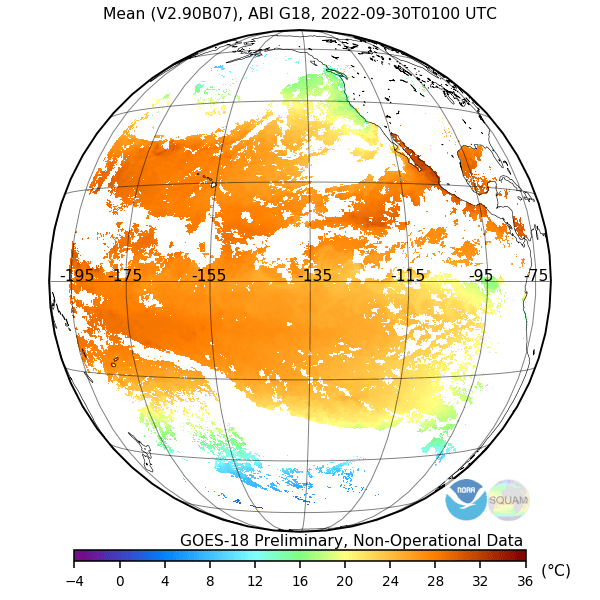 ACSPO G18 & G17 SSTs are accurate, complete, and consistent
No massive cold SST blocks w/DQF=5 / no outliers in time series
11/21/2022
G18 SST Provisional Review
36
ACSPO is not subject to the anomalies present in G17 baseline product
G17 ACSPO SST on 30 Sep 2022 @01UTC
G17 Baseline SST on 30 Sep 2022 @01UTC
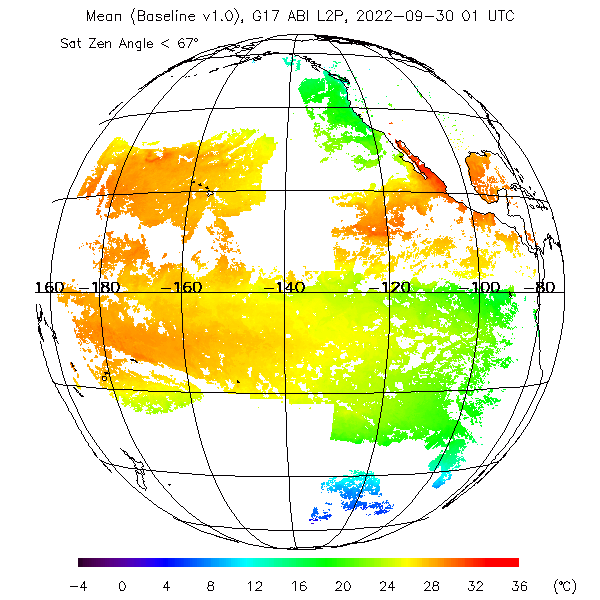 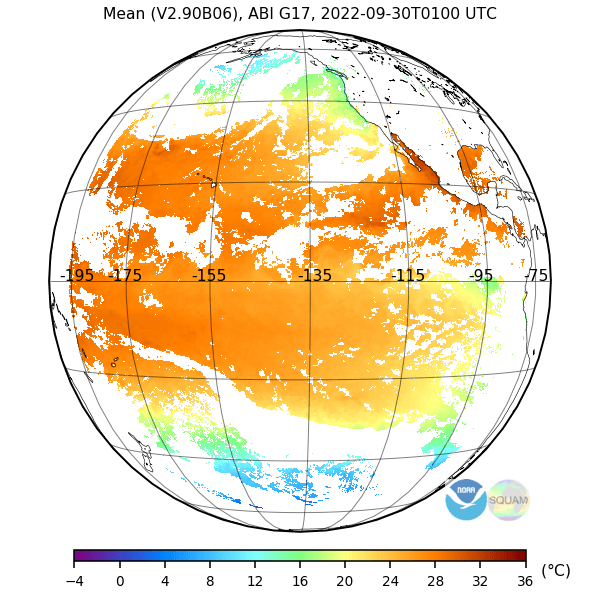 ACSPO G18 & G17 SSTs are accurate, complete, and consistent
No ‘blocky’ structure in imagery / no drop-outs/pop-ups in time series
11/21/2022
G18 SST Provisional Review
37
Baseline vs. Enterprise SST
11/21/2022
G18 SST Provisional Review
38
Conclusion
11/21/2022
G18 SST Provisional Review
39
Provisional Validation
40
Recommendation
For SST Provisional Maturity
Product performance has been demonstrated through a large, but still seasonally limited, number of independent measurements. The analysis is sufficient for limited qualitative determinations of product fitness-for-purpose, and the product is potentially ready for testing in operational use

AWG SST Team therefore recommends that the G18 Baseline SST Product be transitioned to Provisional status at this time
All tests appear to work
Remaining deficiencies are attributed to known technical issues beyond science team competencies
3-months validation was done successfully, in the FD retrieval domain
So far, L1B issues are not impacting SST performance significantly
PASSED
11/21/2022
G18 SST Provisional Review
41
Summary
AWG recommends that the G18 SST Product be transitioned to Provisional status at this time
Remaining technical issues in baseline product are fully addressed in the enterprise ACSPO algorithm. No fixes are recommended in baseline
We are working with users interested in NOAA enterprise (ACSPO) product to facilitate data access & use
11/21/2022
G18 SST Provisional Review
42